Vectores en el plano
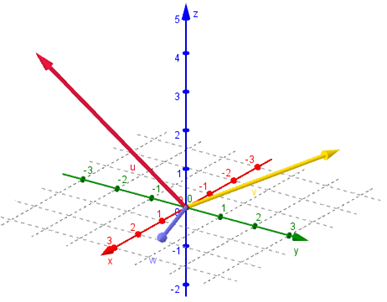 Montoya.-
Representación en el plano
Suma vectorial en el plano
Calcule la suma vectorial
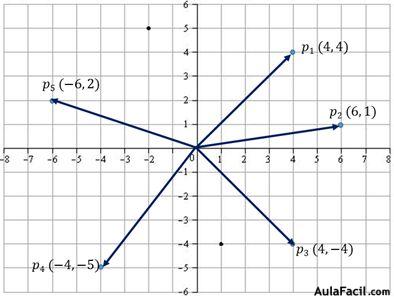 Calcule el modulo de cada uno de los vectores que se indican.
Módulo del vector suma en el plano
Componenetes ce un vector.
Dirección y módulo de un vector en el plano.
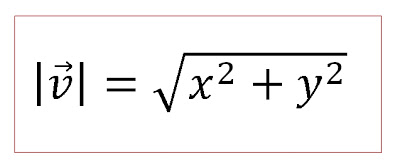 Vectores unitarios.
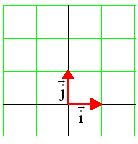 Determinación del vector unitario
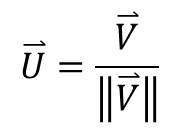 En el espacio.
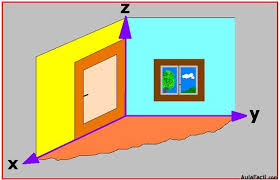 Considere los vectores :
A= 2i-j +2k   y  b= 2i -3j –k
Evalúe la siguiente operación:
(a-b)xa

A) 4
B)-4
C)6
D)8
E)-8
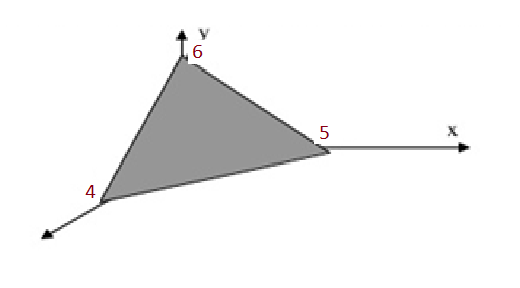